AGRICULTURAL MARKETING
Dolly Kumari
Department of Economics
M.L.Arya College, Kasba, Purnea
Class-B.A part-1
13-05-20
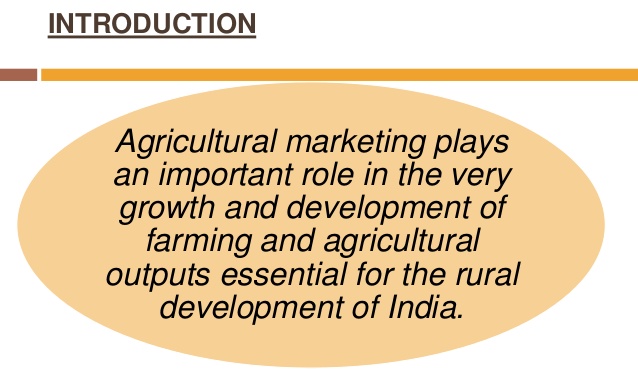 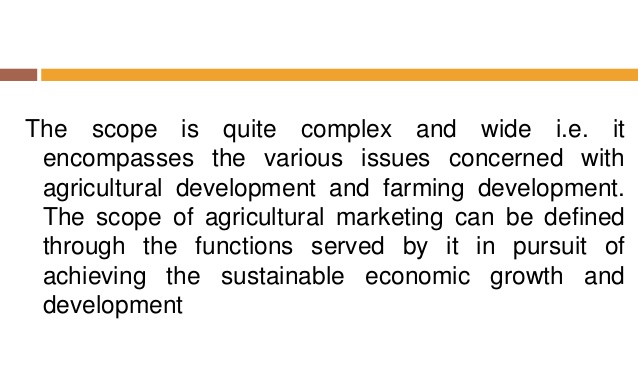 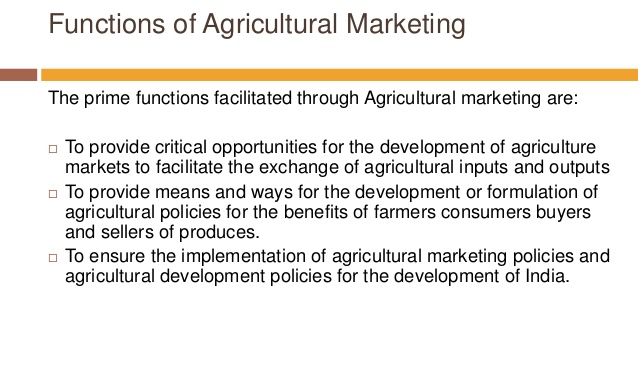 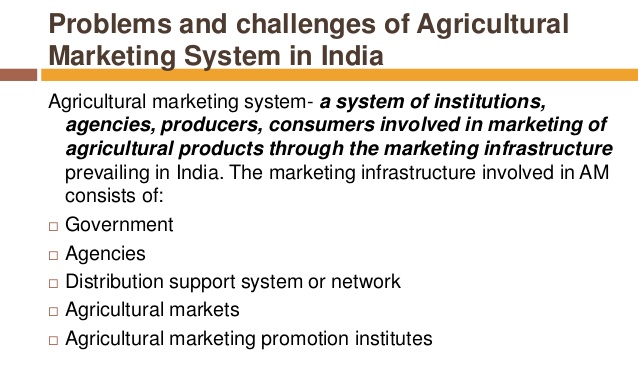 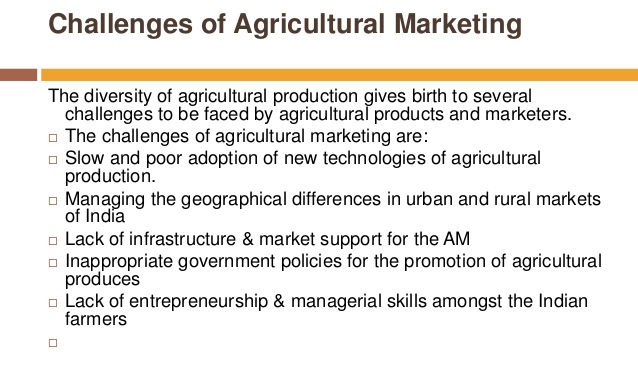 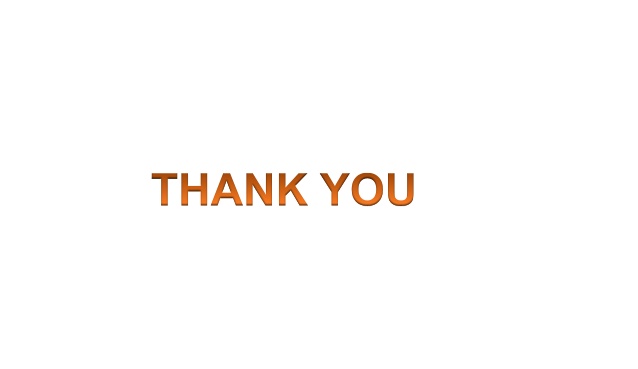